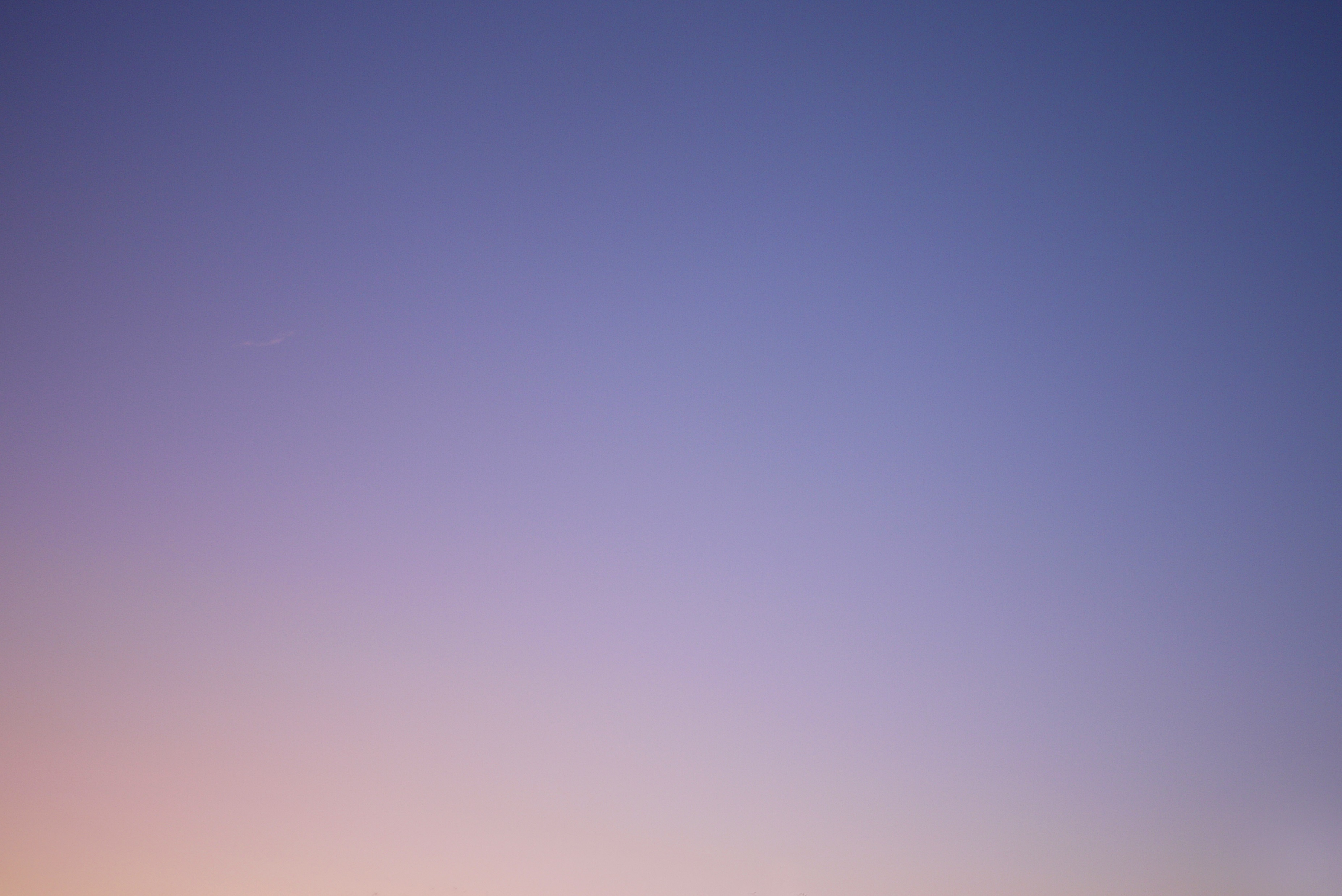 The Lost Sons
Luke 15
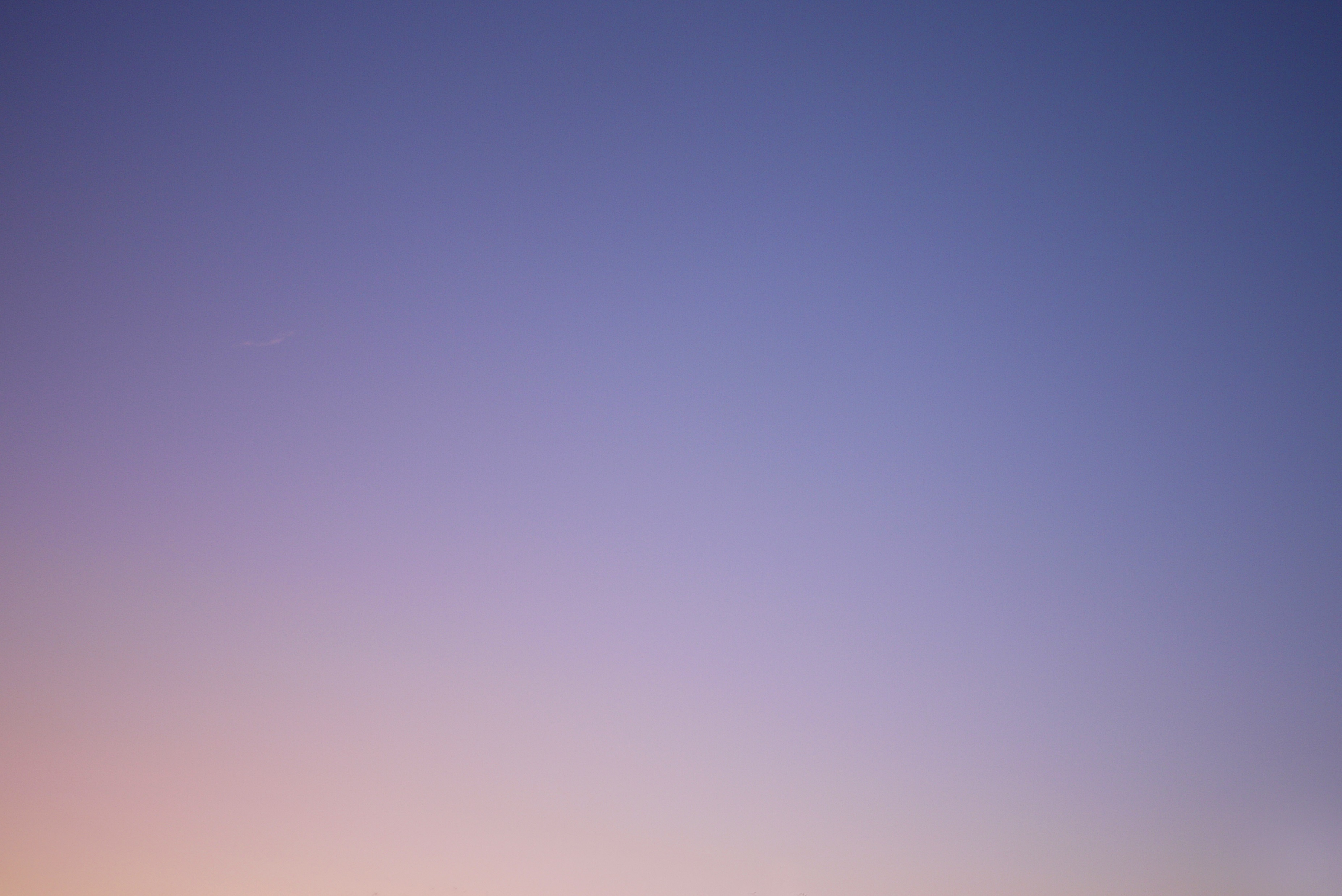 Luke 15
3 stories only Luke records
(Sheep story somewhat told in Matthew 18)
All 3 stories relay same basic message
Jesus wants us to ask ourselves: who are we in these stories?
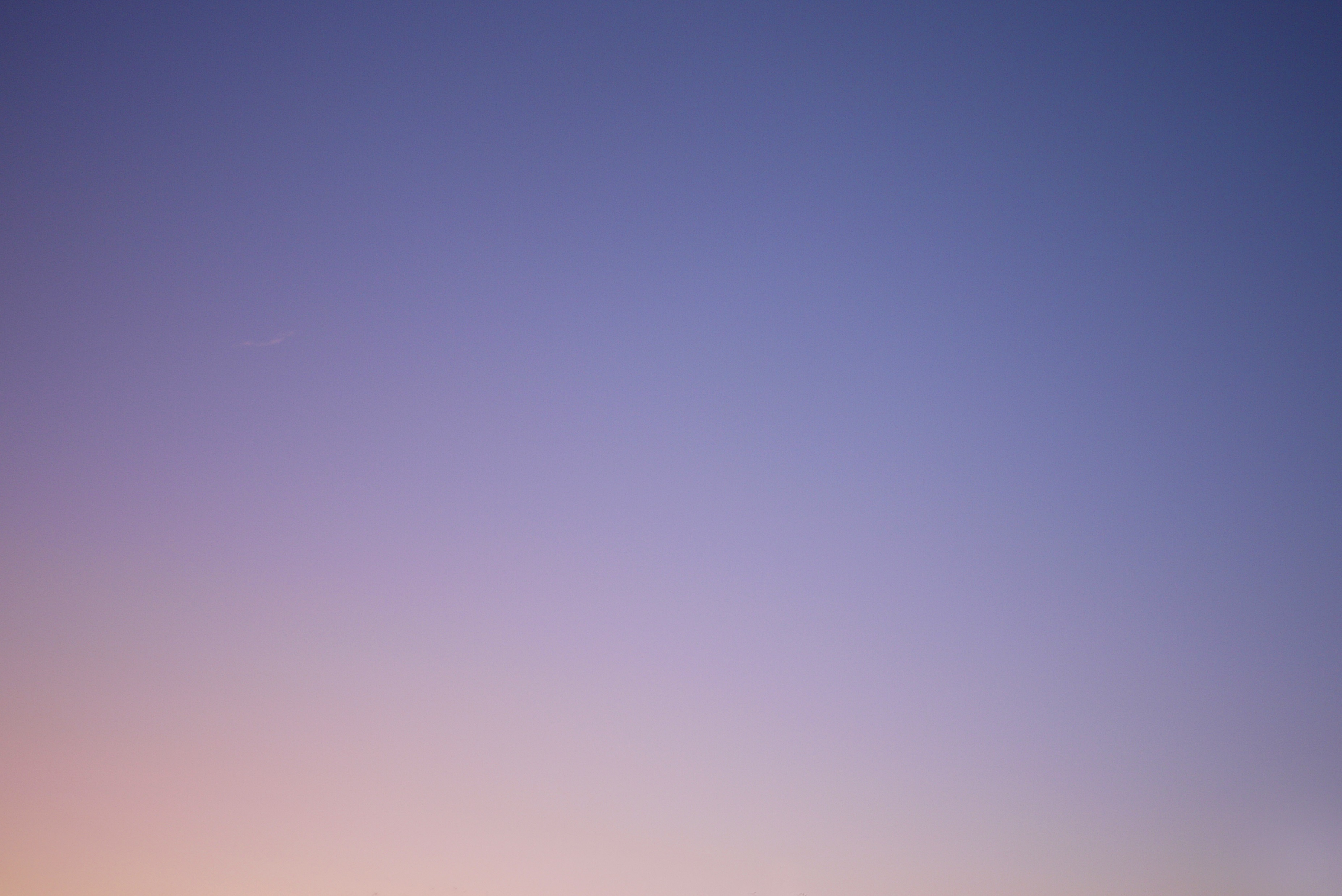 Luke 15 – Introduction to Parables
Jesus cared about the lowly. He wanted to help them
Jesus tells these stories to self-righteous Pharisees and scribes
They saw the sinners and tax collectors as being less righteous than them
Pharisees and scribes “always” served God faithfully, unlike these “low-lifes”
Jesus shows His care for sinners and tax collectors by telling 3 stories (Sheep, Coin, and Sons)
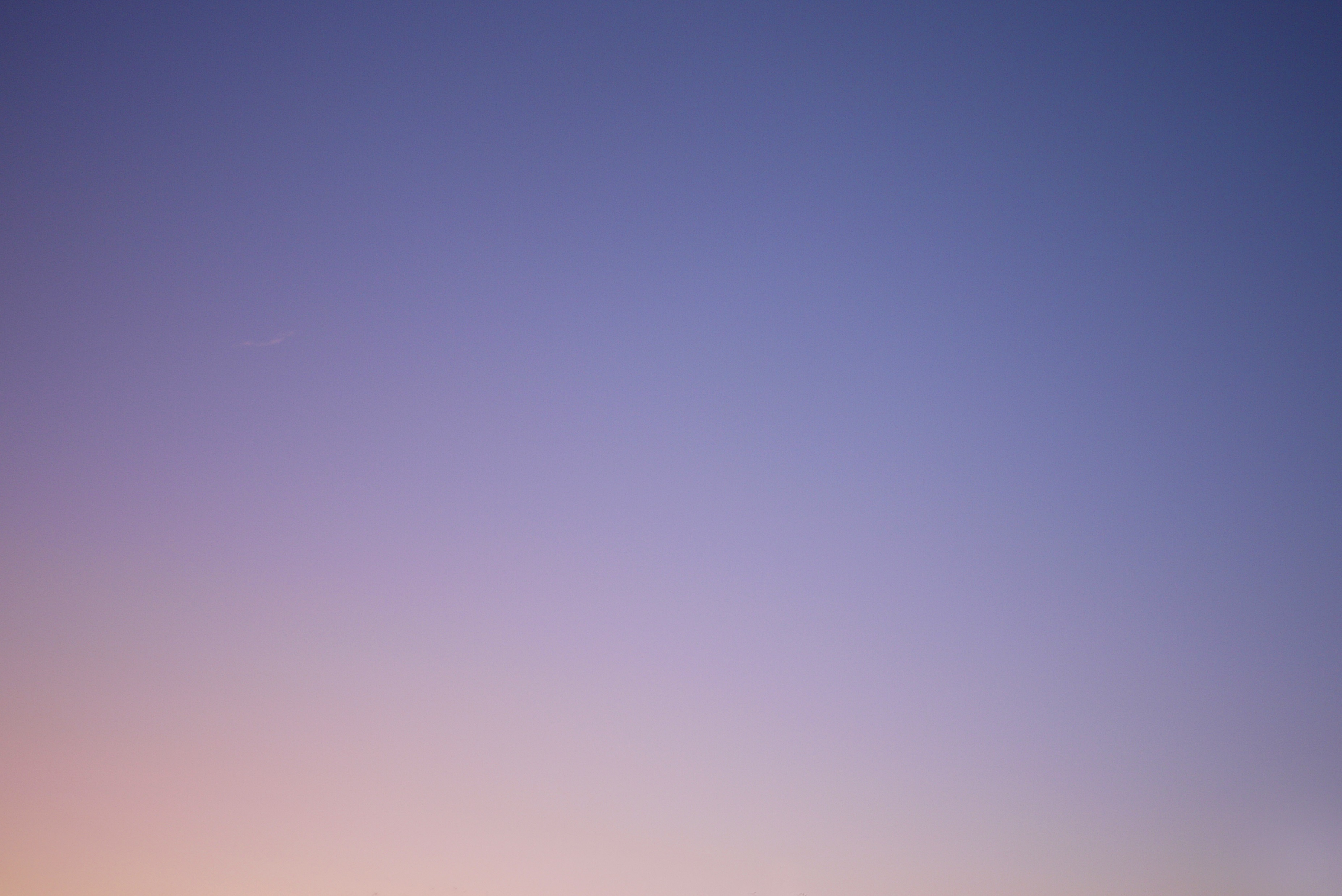 The Lost Sheep
A man has 100 sheep and loses 1
What would you do if you lost something valuable?
Find it!
99 sheep isn’t good enough. He wants all his sheep
We understand the desire to find our valuables
We rejoice when we finally find what we lost
It’s a sigh of relief
We are so happy to have our valuables back!
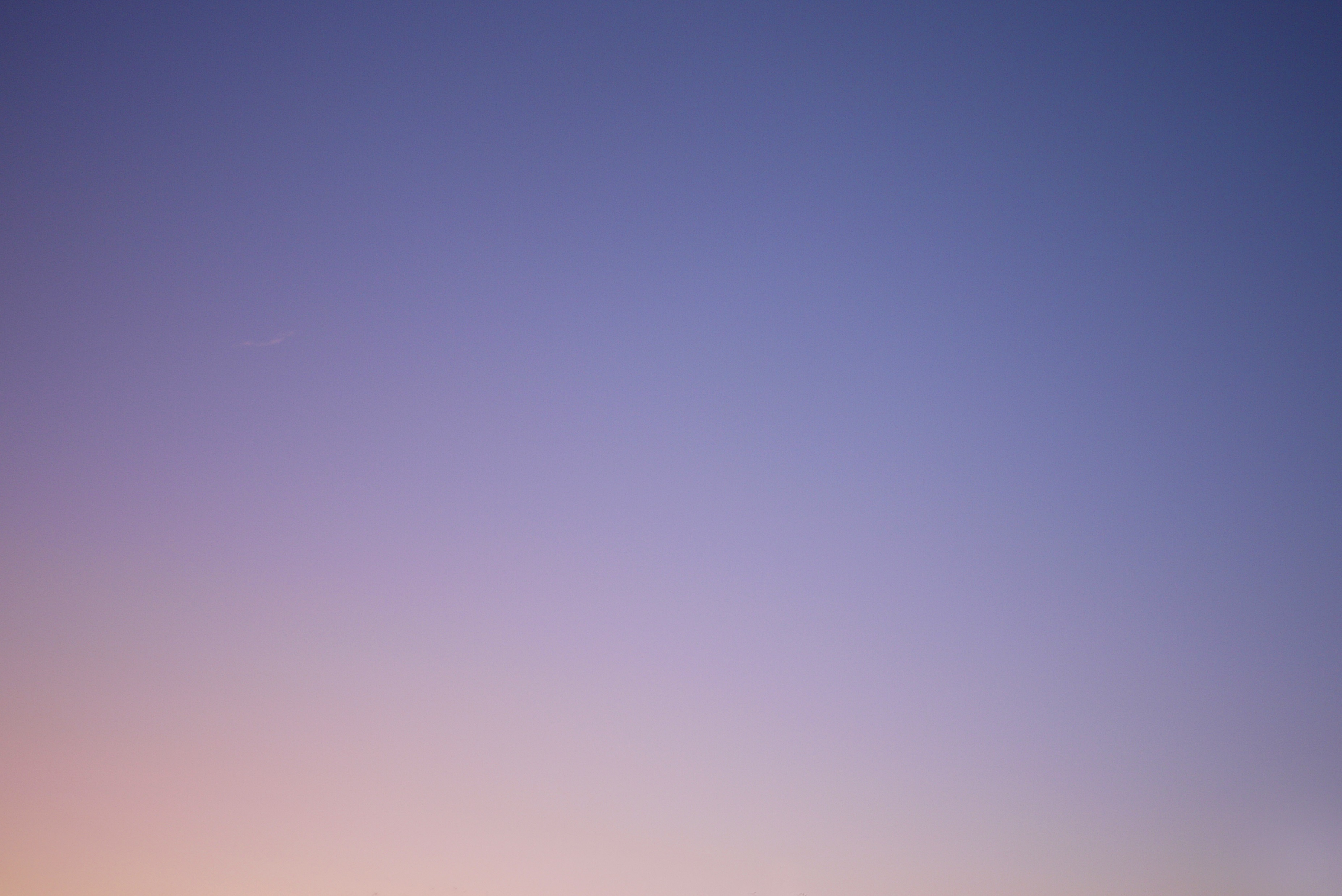 Notice Jesus
Watches out for us (sees when we go missing)
Goes to find us
Finds us
When found
He’s not upset or angry
He doesn’t make us feel terrible for drifting away
He does not discipline us harshly (may be some consequences for sins)
He simply rejoices and calls for celebration
The Lost Sheep
Notice the shepherd
Sees a sheep is missing
Goes to find it
Finds it
When found
He’s not upset or angry
He doesn’t make the sheep feel badly about wondering off
He does not discipline
He simply rejoices and calls for celebration
God wants you back
He doesn’t care what you’ve done or why you’ve left, He just wants you to return home with Him
He wants to forgive you
Do you truly believe God would want you to come back?
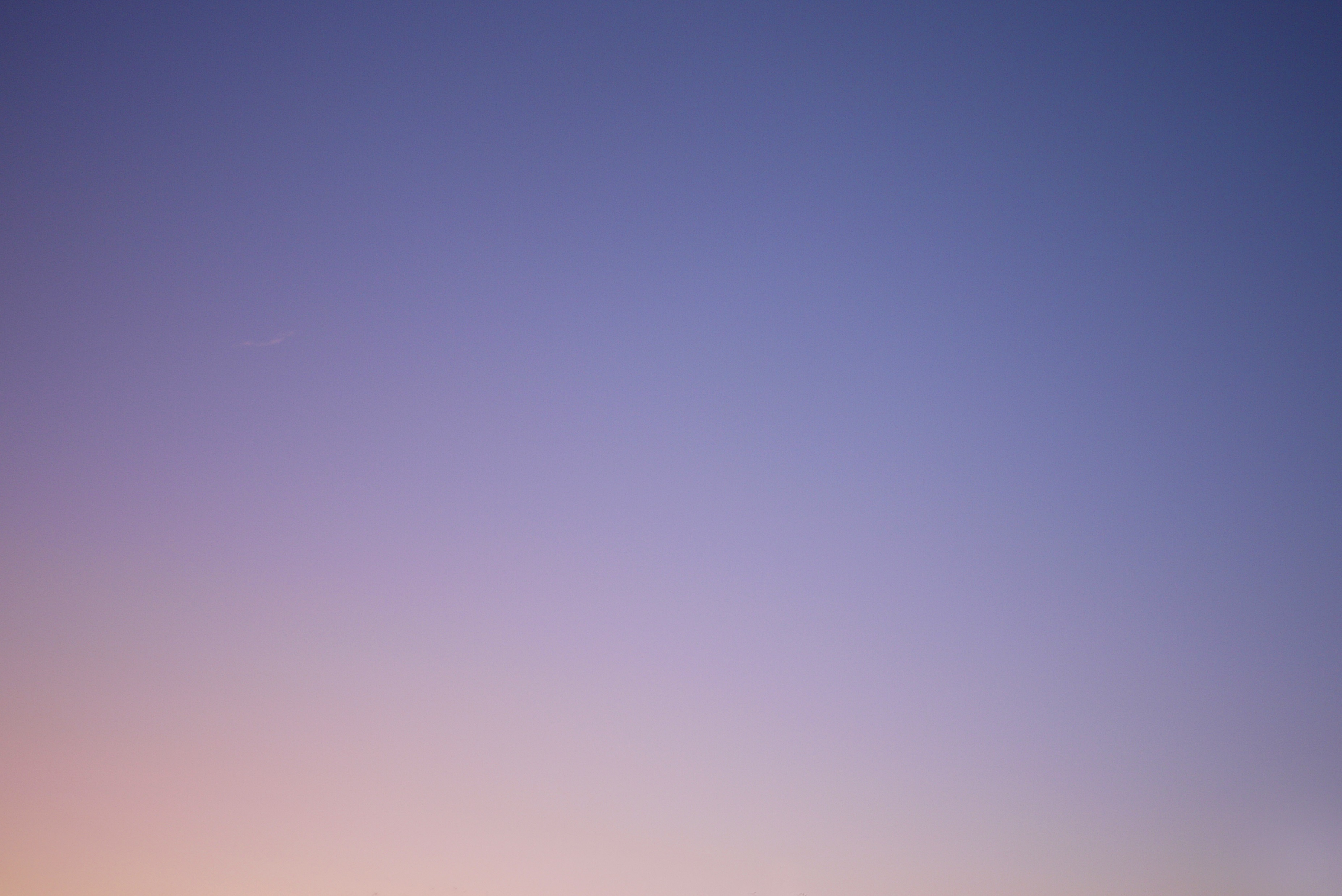 The Lost Coin
A woman has 10 coins and loses 1
This was a drachmas coin, equivalent to a Roman denarius (one day’s wage)
This woman lost a few hundred dollars (in today’s terms)
Notice the woman
Sees a coin is lost
Lights a lamp (suggests it is night? – willing give up sleep)
Sweeps the house
Careful search until she finds that coin (she won’t give up)
Finds it and calls for celebration
Notice Jesus
Sees someone is lost
Lights a lamp
Sweeps the earth
Careful search until they repent
Finds the lost and calls for celebration
Jesus wants you back
Angels rejoice at your return
Do you truly believe God would want you to come back?
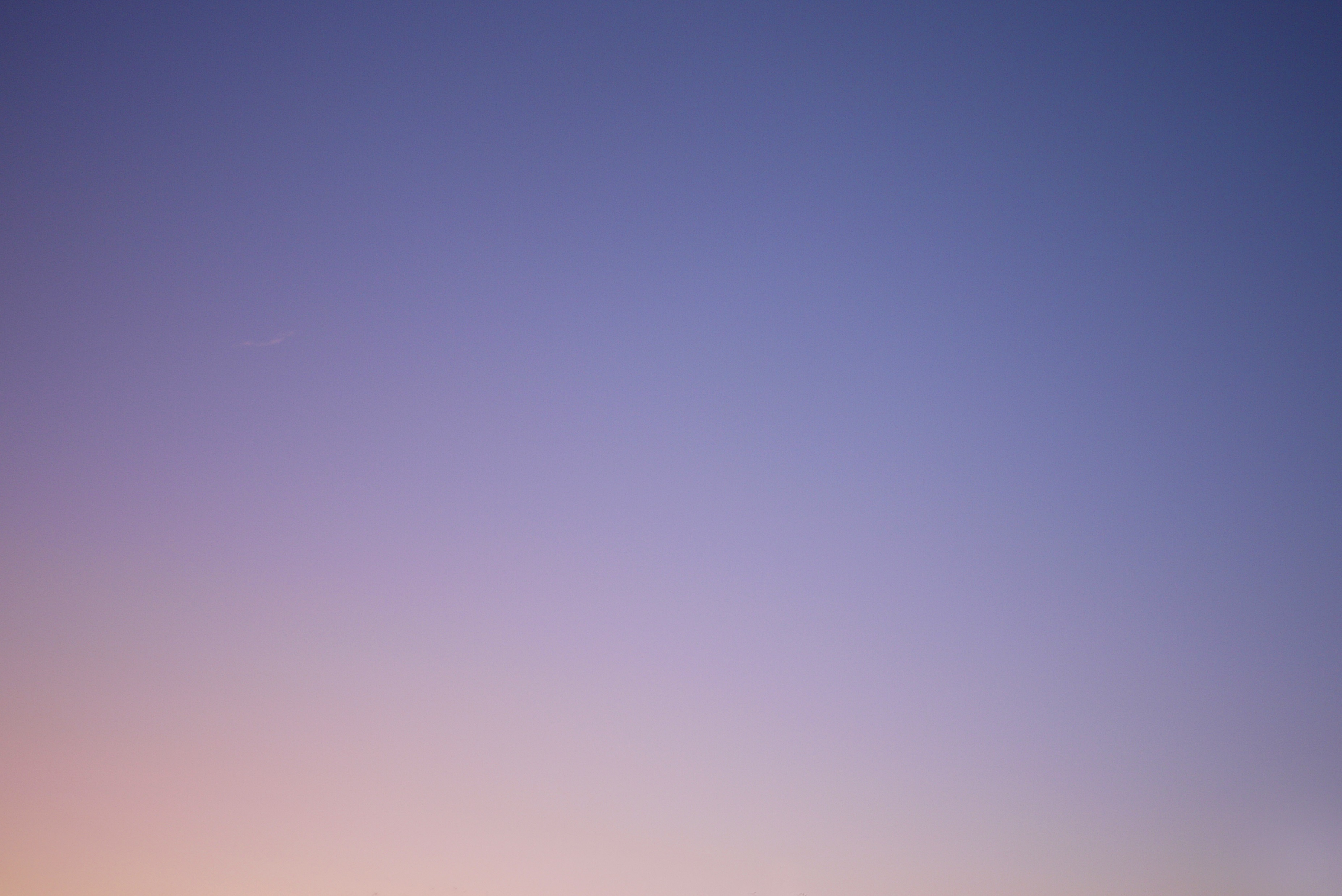 The Lost Sons
Notice how it starts: A man had 2 sons
Often this is called the Parable of the Prodigal Son, but Jesus says this story is not just about 1 son, it’s about 2
Younger son
Wants his inheritance (blessings)
Goes far away
Lives how every he wants – freedom
Doesn’t have to deal with dad, rules, or family
Hits rock bottom
What a blessing!
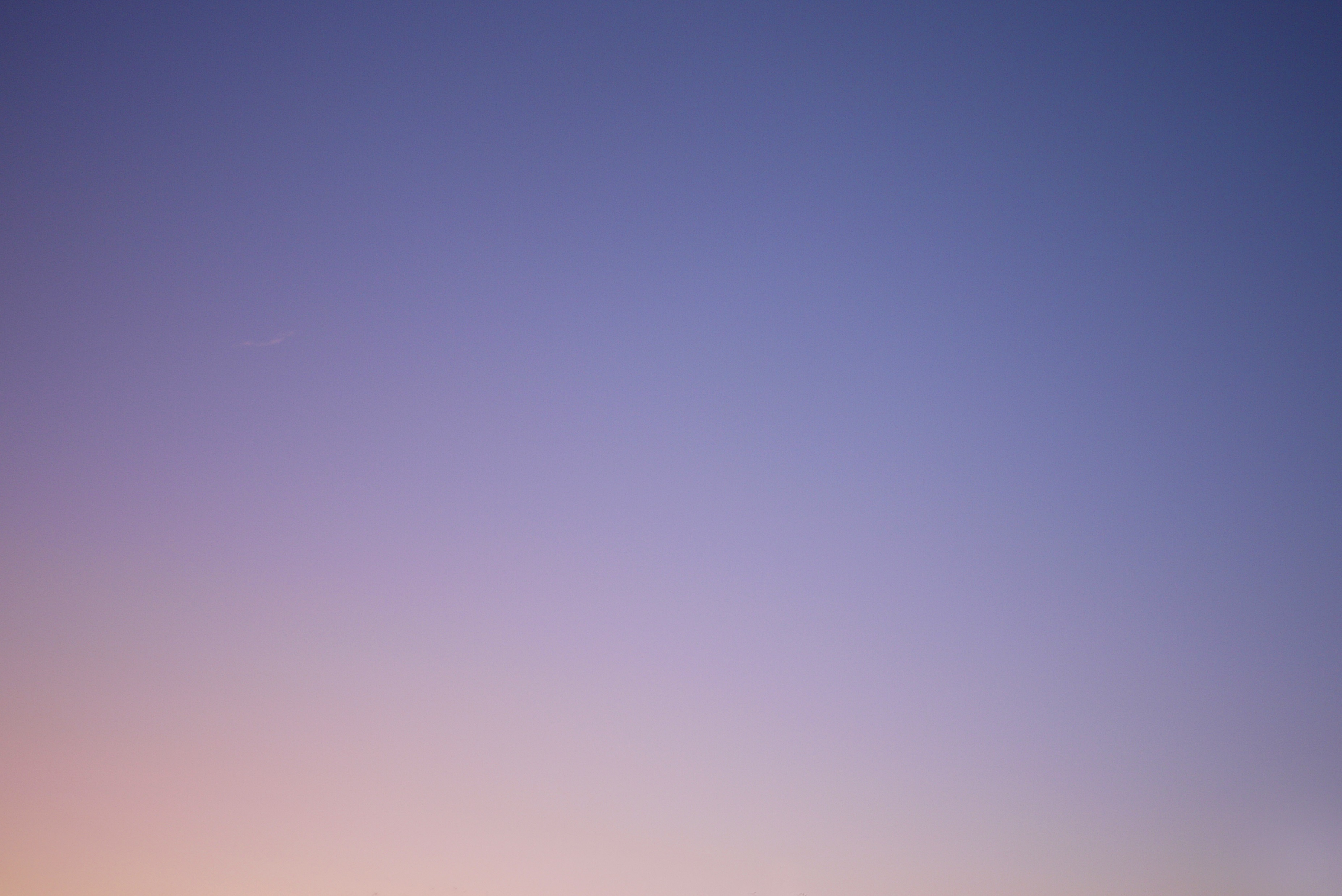 The Lost Sons
Rock Bottom can be the biggest blessing
We always want to pray for people’s situations to improve, sometimes things being hard is better because it brings them back to God
Younger son
Hired as a pig feeder
Came to his senses – he finally woke up to the reality that sin is not worth it
Being a hired servant of God is better than a pig feeder in sin
Realized only God has what can satisfy
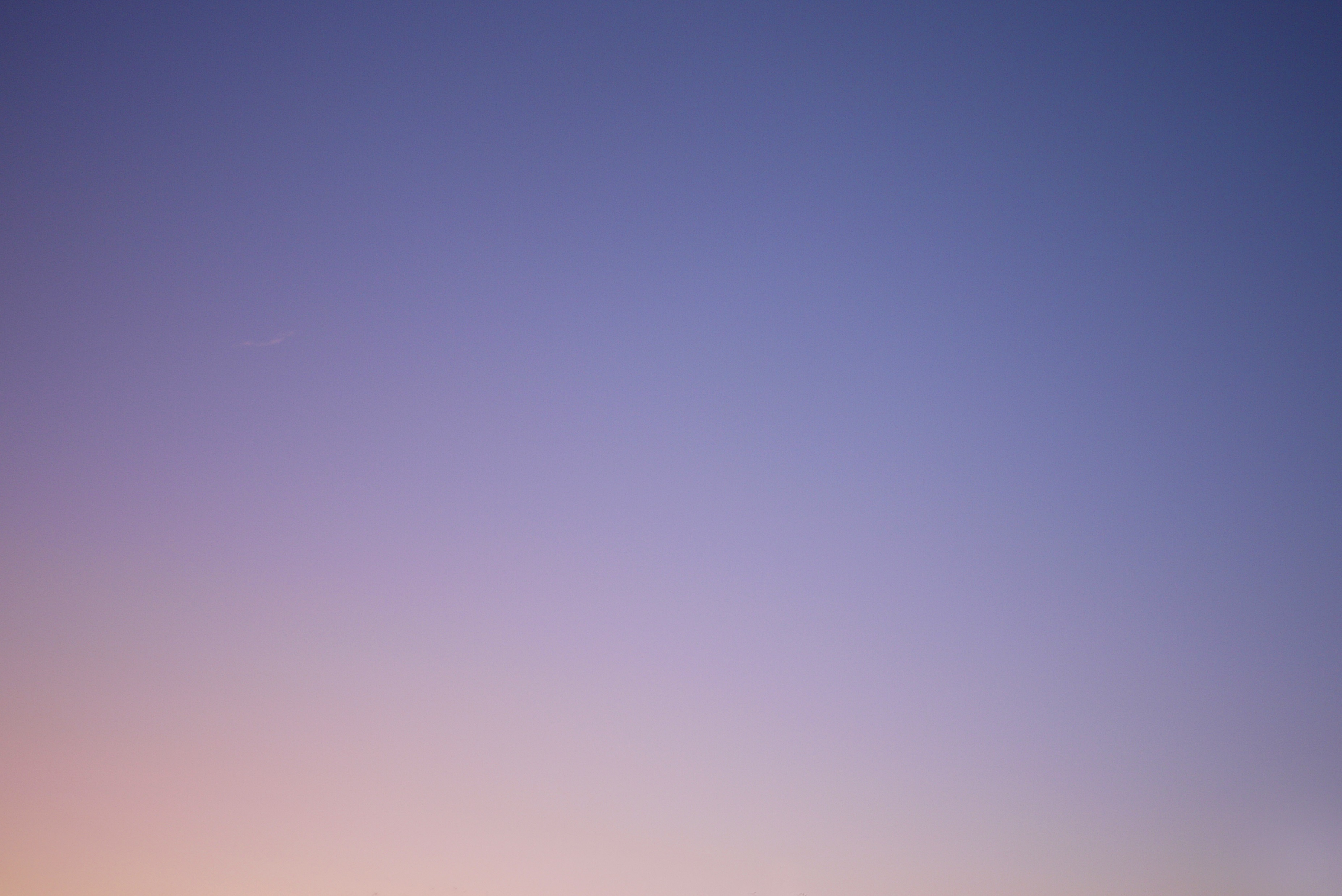 The Lost Sons
I was saved
I was lost
Father
Sees him (been watching for son’s return)
Felt compassion
Runs
Embraces him
Kisses him
Doesn’t let son finish apology
Shows he doesn’t care about that, just so thankful he’s home
Restores his position has son
Rejoices and celebrates
Younger son
Humbles himself
Acknowledges sin
Goes back home
Hardest trip he’s ever had to take
He’s nervous, scared, doesn’t know how Dad will react, etc
God
Me
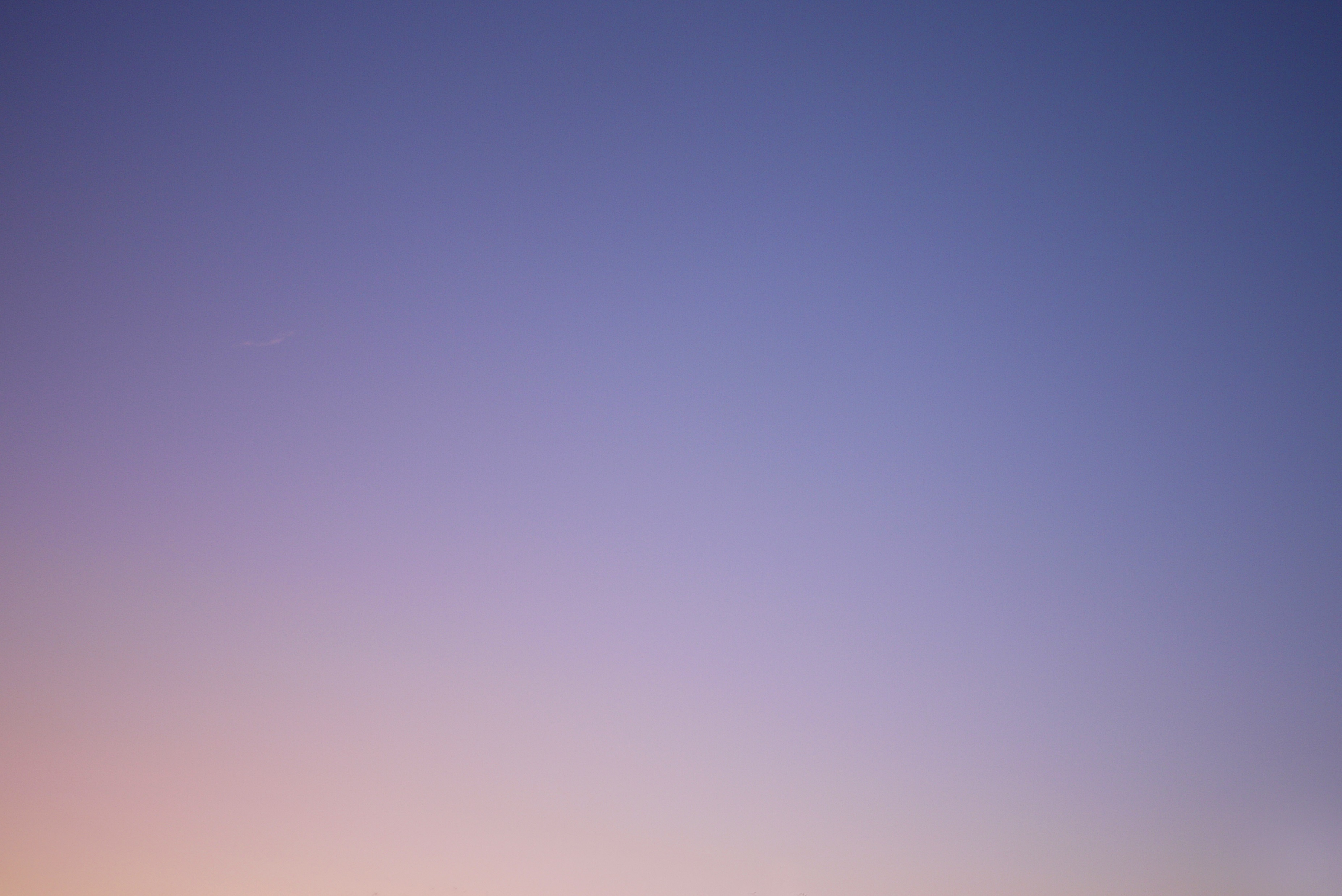 The Lost Sons
This story is typically seen that way – sinner saved, but there is a sense this story can be applied to a fallen Christian coming back to God
Fallen Christian
Was a son
Left with blessings
Went far away from God
Lived however he/she wanted (rebellion)
Felt freed from the grasp of God
Hit rock bottom
Realized sin isn’t as glamorous as previously conceived
Turns back to God
God
Welcomes them home
Restores their position
Celebrates their repentance
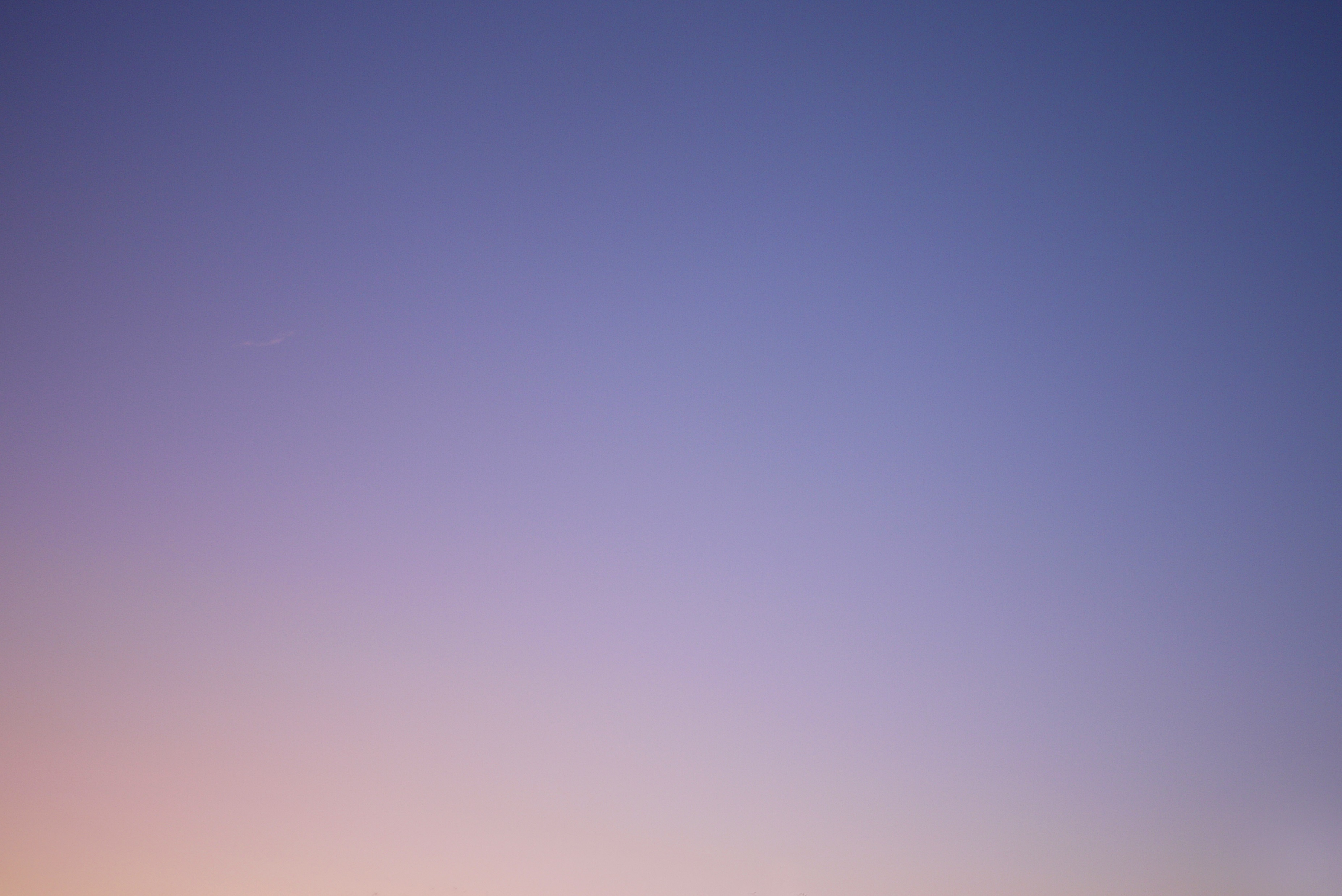 Older son may have been at home, but his heart was not in line with his father’s
Is our heart in line with God’s? Or are we simply just “Christians”?
The Lost Sons
Already Saved
Older brother
Working hard
Minding his own business
Typical day of work
Hears a party going on inside the house
Asks what was happening
Learns little brother is home and is being celebrated
Dad has restored little brother
Got mad and wouldn’t go celebrate
Sees little brother as little brother saw himself (unworthy, sinful, etc – vs 18 and 19)
Christian
How will we react to sinners being saved?
Sinner
God
Sinner
Rejoice or become jealous/upset
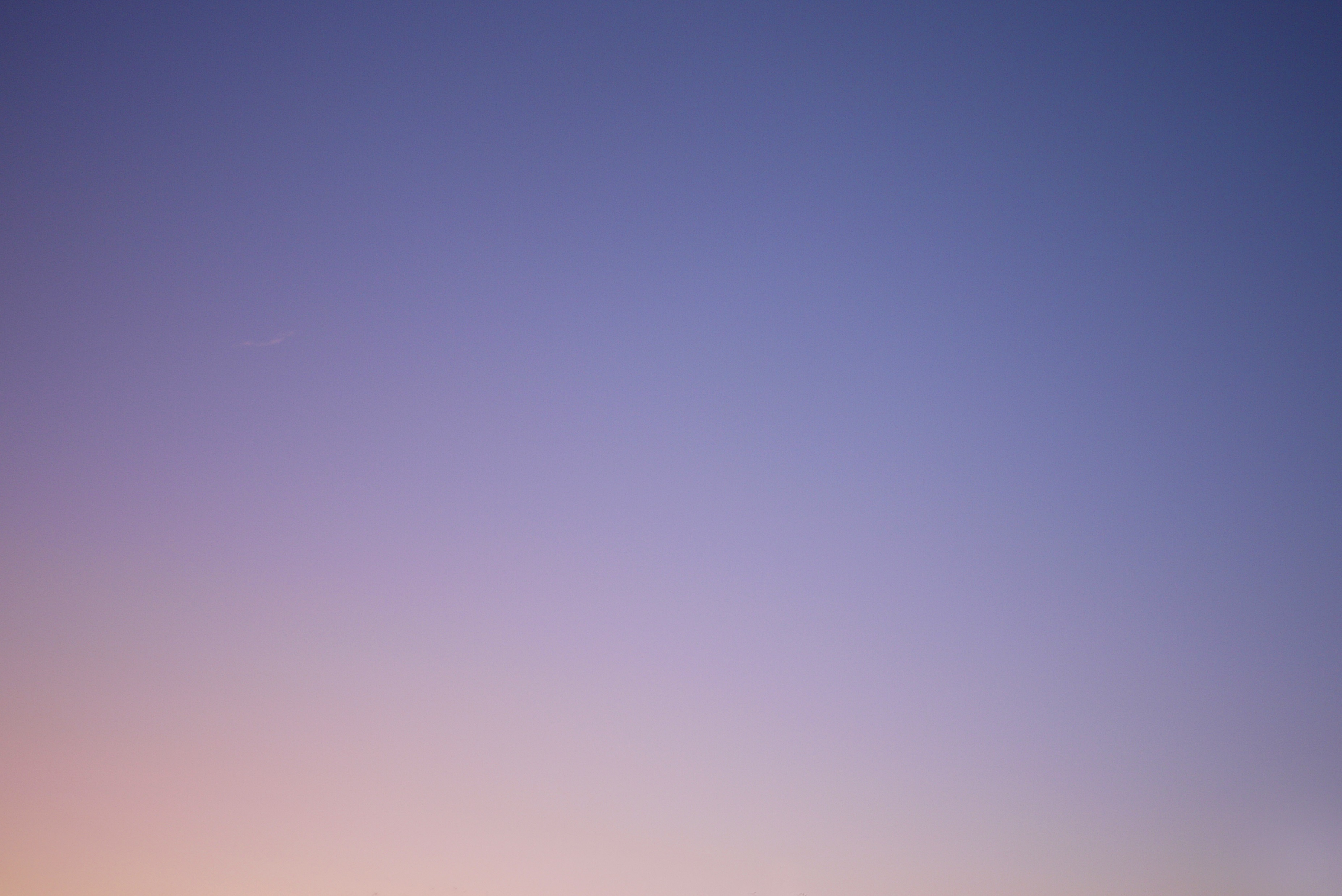 The Lost Sons
When we see fallen Christians turn back, does that make us feel upset?
They don’t deserve forgiveness!
Look at what they’ve done!
They hurt others!
(Maybe they hurt us personally)
How could God let them come back
They deserve to be punished!
While they’ve been off sinning, I’ve been working hard!
They don’t deserve God’s love like I do
**MERIT**
like I do
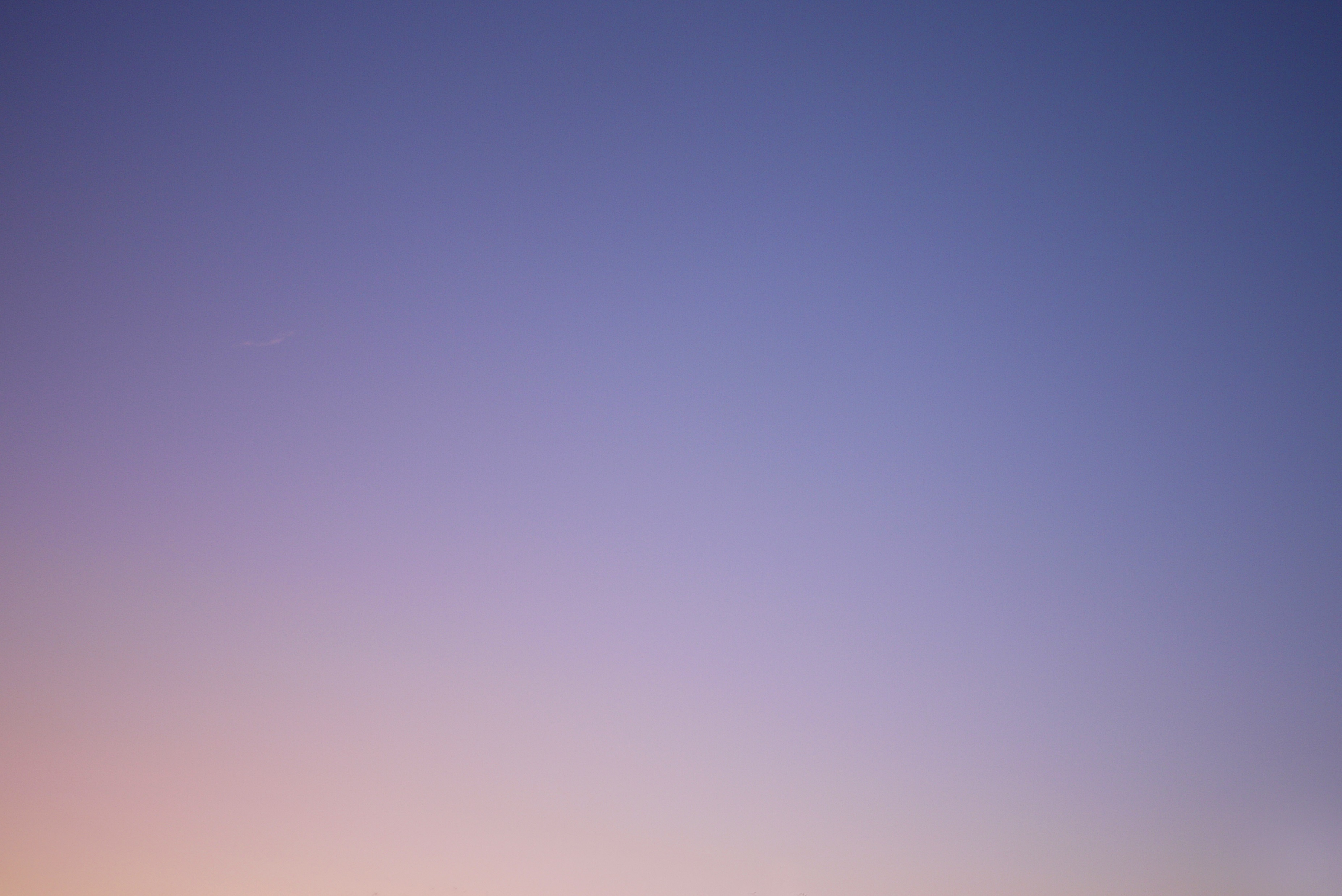 The Lost Sons
Or do we react like God does
Excited
Rejoices
Celebrates
Forgets what they’ve done, happy they are back
Self-less – not about how they’ve hurt me or about how they’re being celebrated instead of me
Willing to celebrate others turning back to God
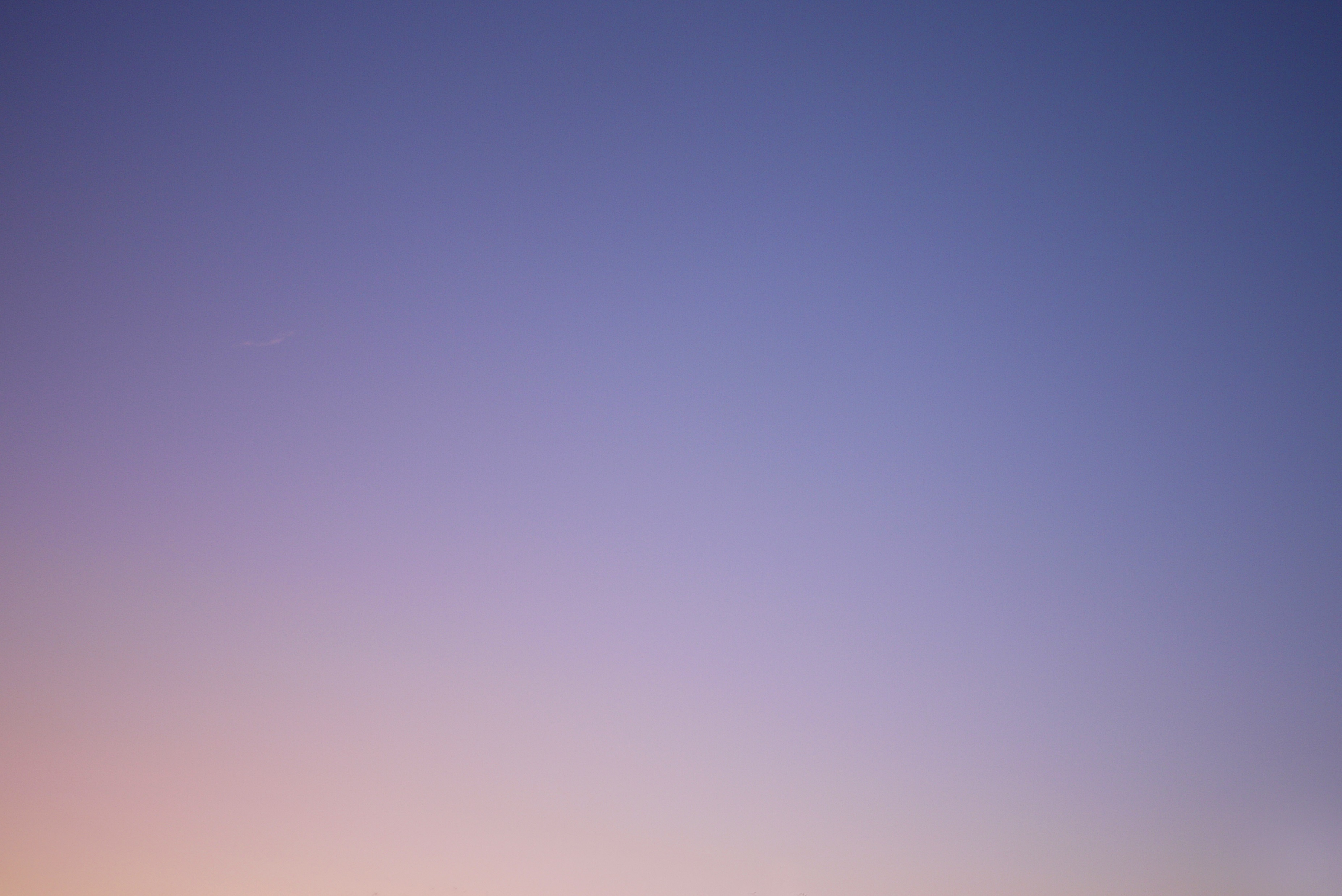 The Lost Sons
Temptation for us to think: where’s my celebration for my hard work and my achievements and my success in being fruitful for God
Why doesn’t He celebrate me? I’m the faithful son!
Selfish, self-righteous character
2 reactions to the younger son: love and rejoicing (Father) or hatred and rejection (Older Son)
God
Selfless
Loving
Celebrates repentence
Older Brother
Selfish
Hateful/Resentful
Angry
Self-righteous
Remember the audience (verse 1-2)
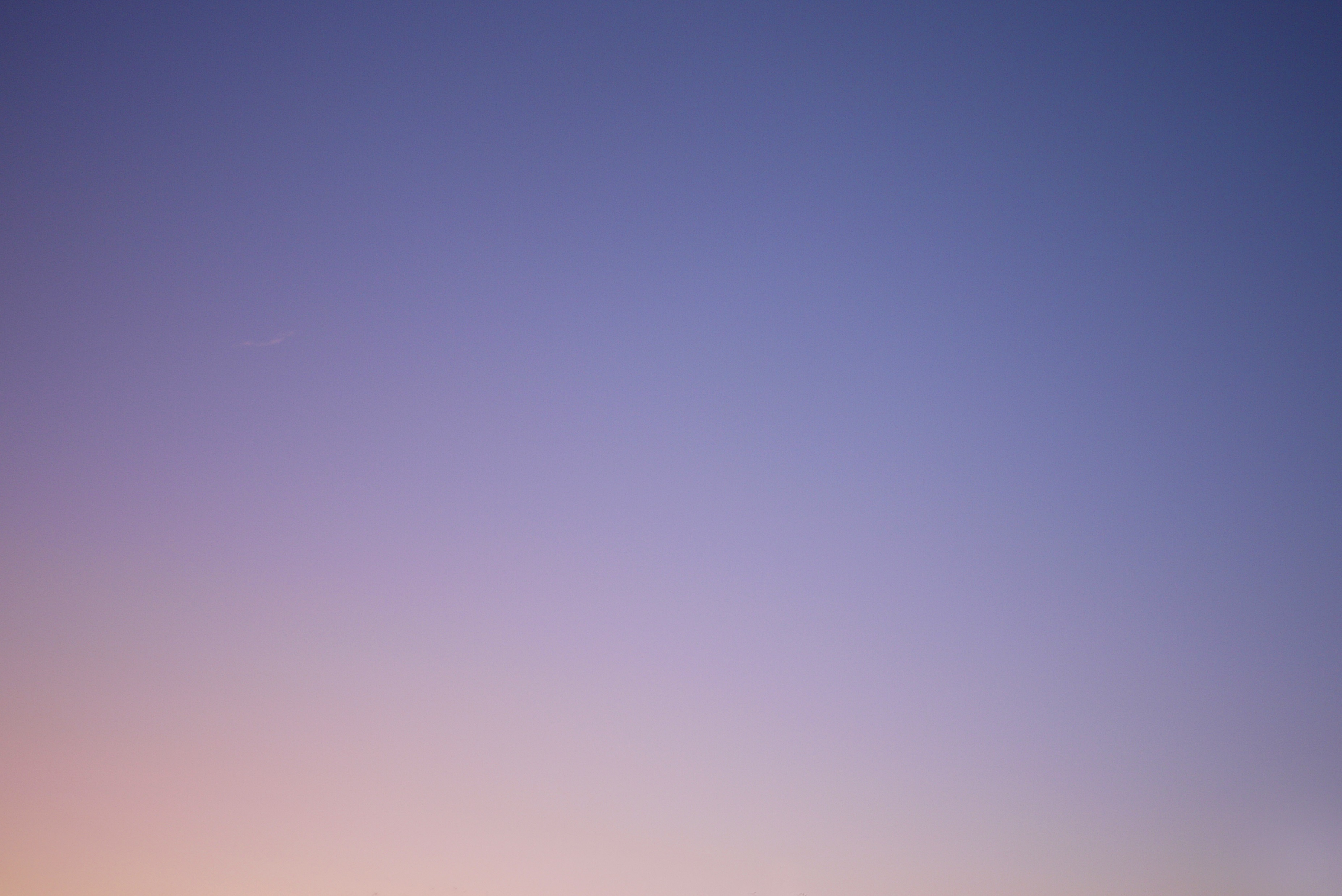 The Lost Sons
Father goes out to the older son and pleads with him
God is pleading with us in this story – “see My lost sons the way I do!”
Jesus is pleading with the self-righteous Pharisees and scribes – “see the tax collectors and sinners the way I do!”
Older son wanted to be appreciated and celebrated – he wanted the spotlight
“…this son of yours…”
Older son has rejected his brother
He is basically saying: he’s not my brother!
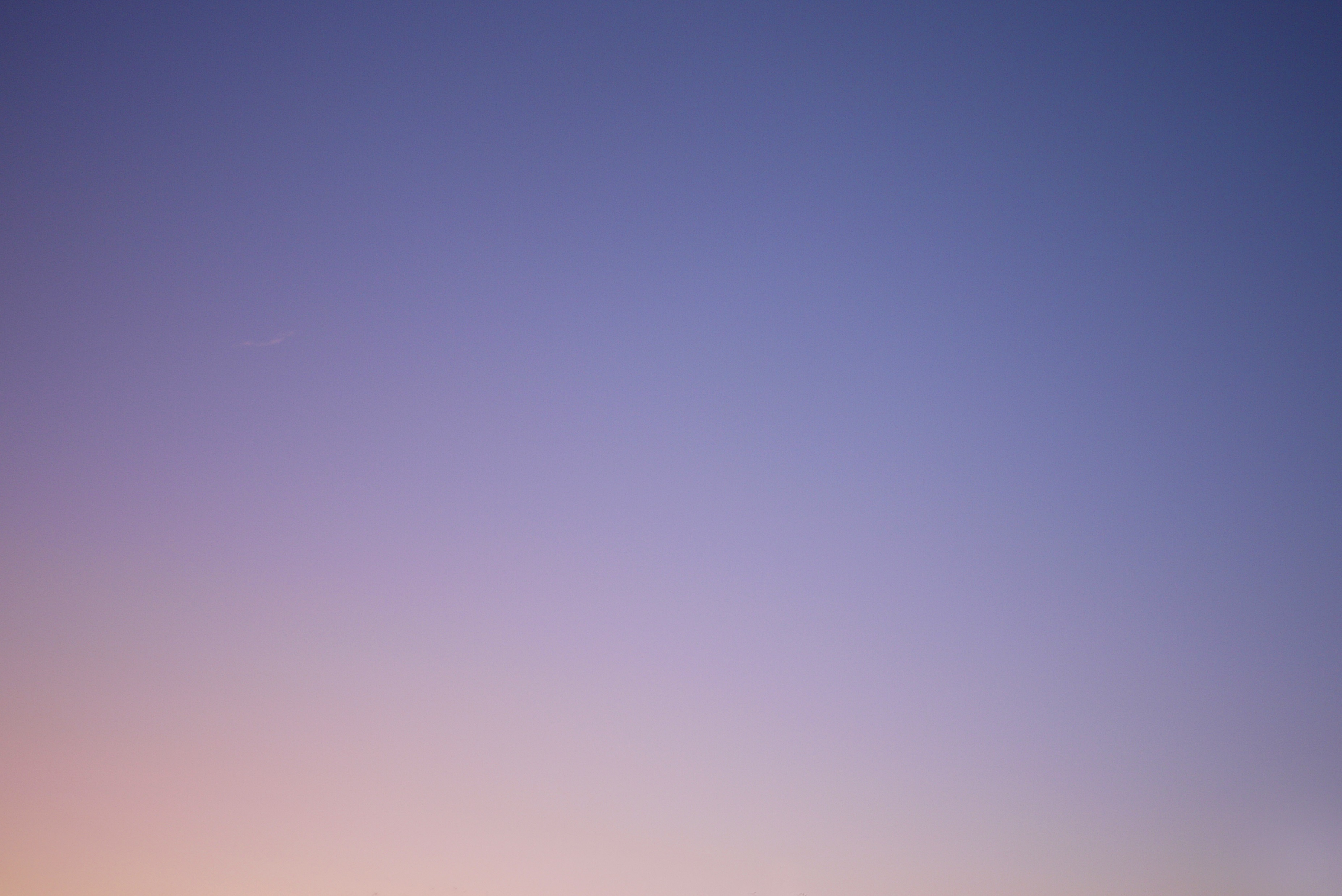 The Lost Sons
Father does not reject his older son
He’s already been accepted
Father pleads with him to come celebrate
Celebration for the younger son came because he was lost, not because he was better!
We need to see people as dead and lost in sin with the only solution being repentance
Fundamental problem: we need to care about people
Remember, grace is a gift… God didn’t owe you
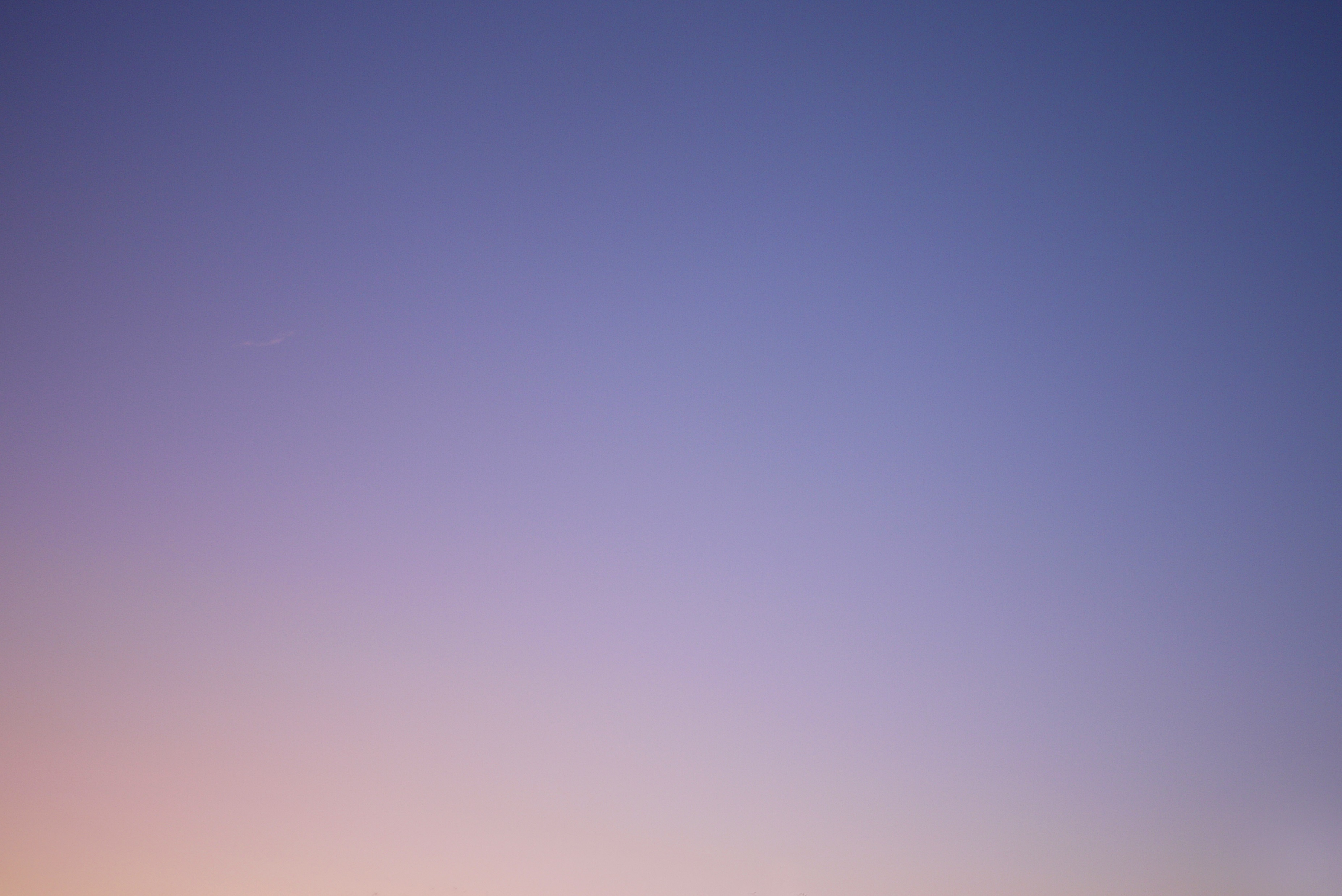 The Lost Sons
See the sons
Younger
Starts lost, ends saved
Starts immature, ends mature
Starts with rejecting family, ends with accepting them
Starts proud, ends humbled
Starts by leaving, ends by entering
Older
Starts saved, ends lost(?)
Starts “mature,” ends immature (shows true character at end)
Starts with accepting family, ends with rejecting family
Starts “humble,” ends proud
Starts by staying, ends by refusing to enter
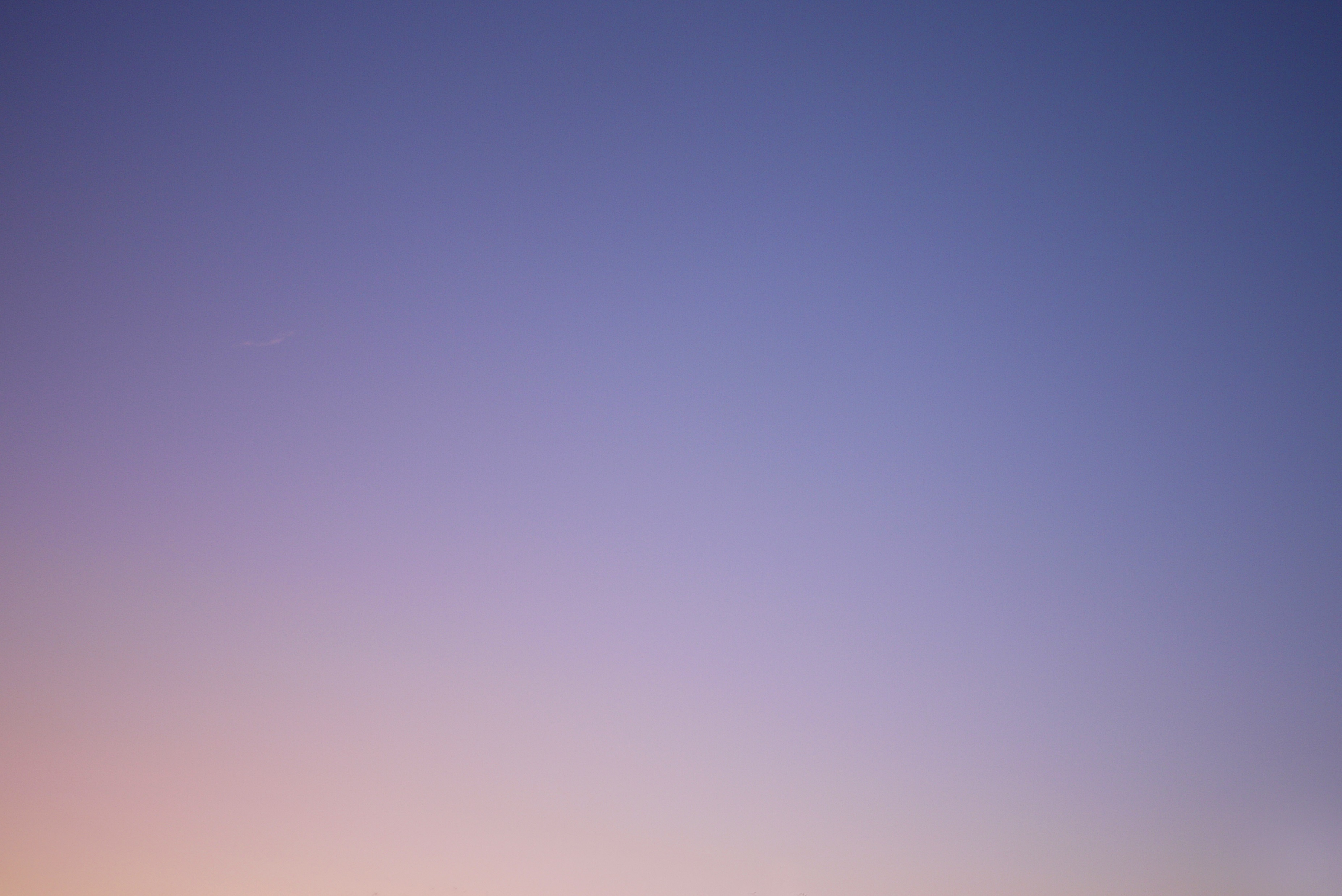 Jesus’ Question
Jesus tells us 3 stories about how He/God feel about lost souls turning to Him
Jesus is begging us to ask the question: which son are we?
Younger – repent and turn back! God wants you back!
Older – keep serving God and strive to be more like Him. Forget about the spotlight and the attention; serve Him faithfully expecting nothing in return… remember, “For by grace you have been saved… not as a result of works…” (Eph 2:8-9, NASB1995)
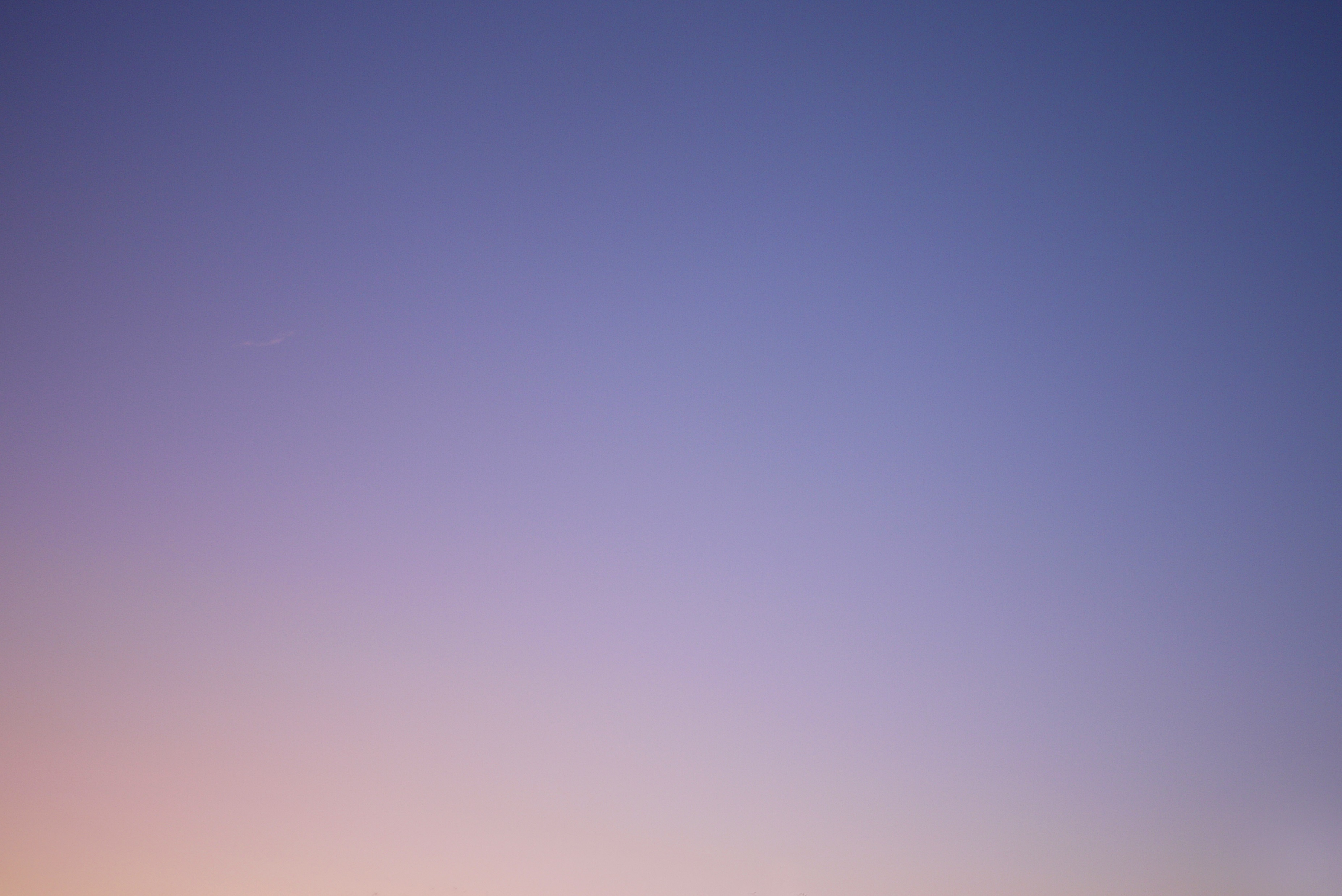 Concluding Passage
“So you too, when you do all the things which are commanded you, say, ‘We are unworthy slaves; we have done only that which we ought to have done’” (Luke 17:10, NASB1995)